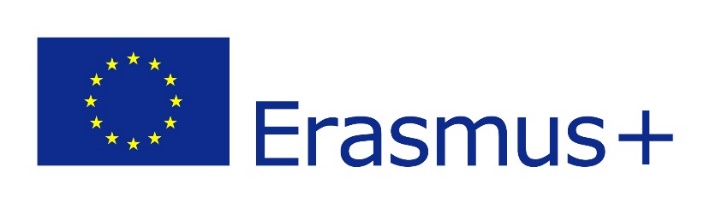 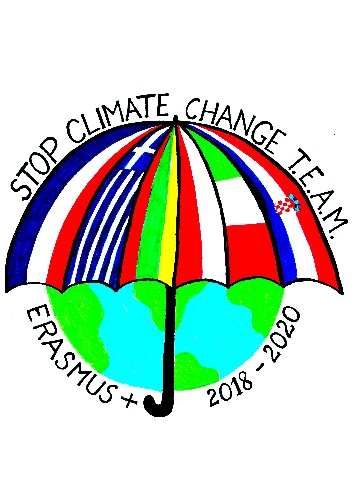 Alytaus r. Simno gimnazijaErasmus+ project 2018-2020Stop Climat Change – Together Europe Achieves More
GLOBAL WARMINGAND GREENHOUSE EFFECT
Greta Tamulynaitė IIIag
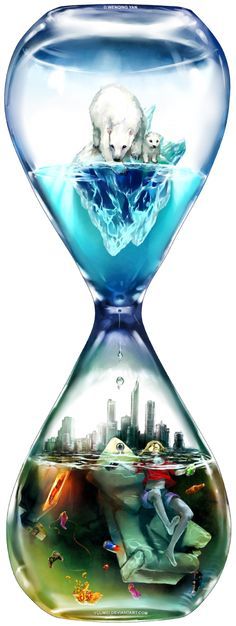 Global warming is a long-term rise in the average temperature of the Earth's climate system, an aspect of climate change shown by temperature measurements and by multiple effects of the warming.
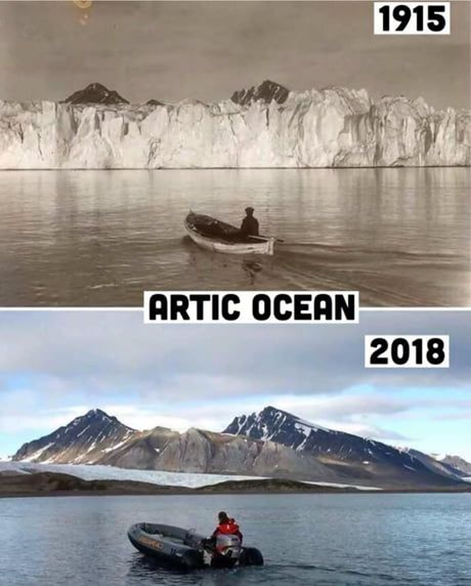 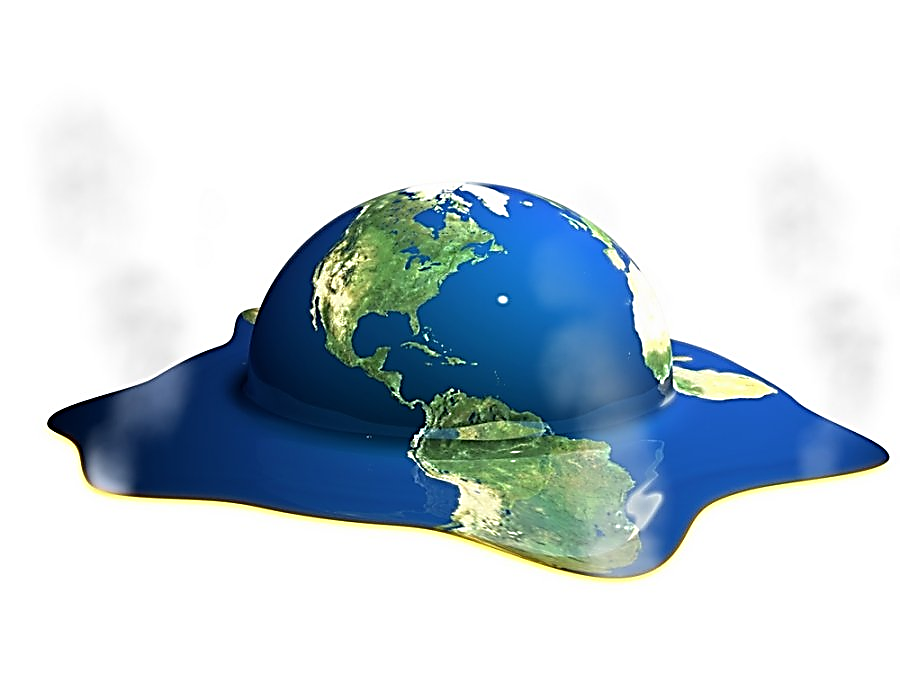 Consequences
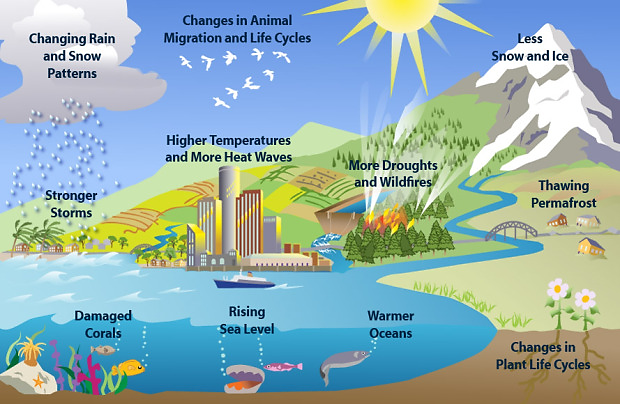 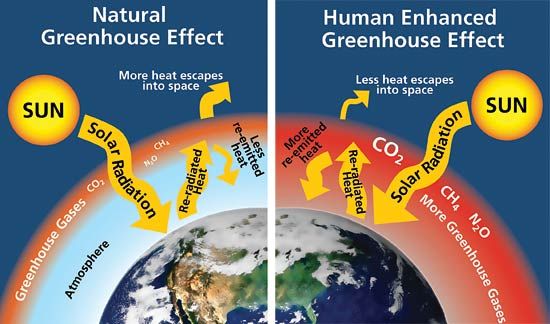 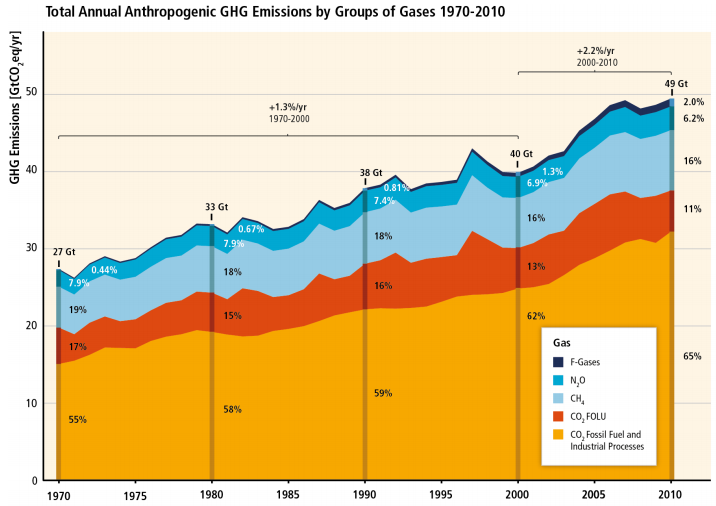 Result
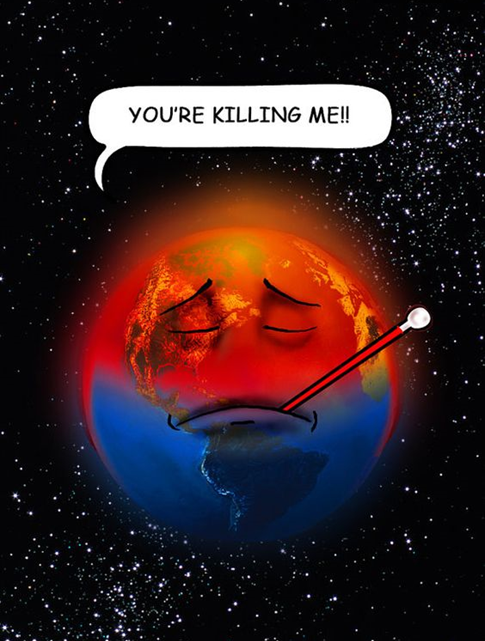 People will be forced to hide from solar ultraviolet radiance
Ice will be completely dissolved, ocean levels will rise by 68-70 m.
Cities like London or New York  will be underwater
Countries such as Denmark,  Netherlands  and Bangladesh will disappear 
The Mediterranean sea will be a disastrous drought
There will be increased acidity precipitation zone in europe
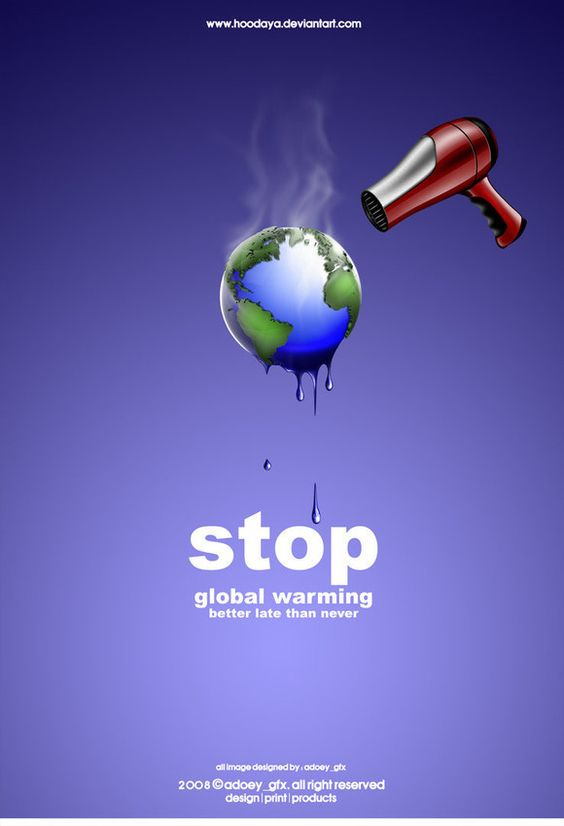 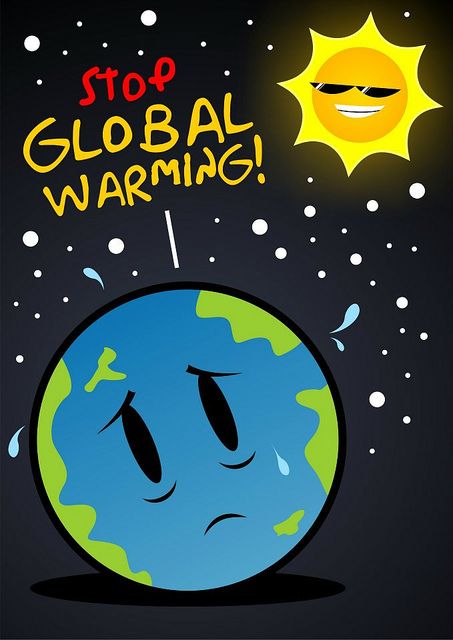 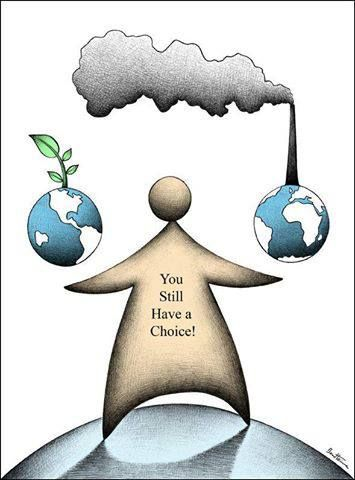 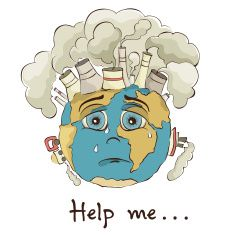 Plant a tree
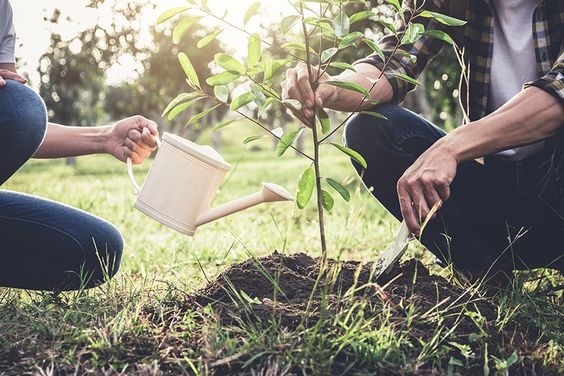 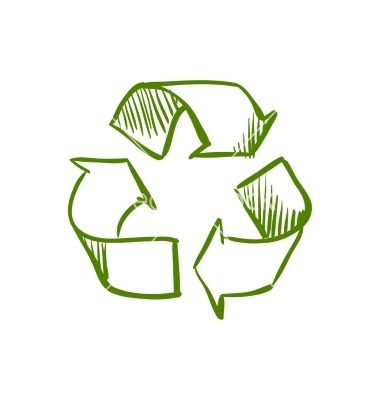 Recycle your organic waste
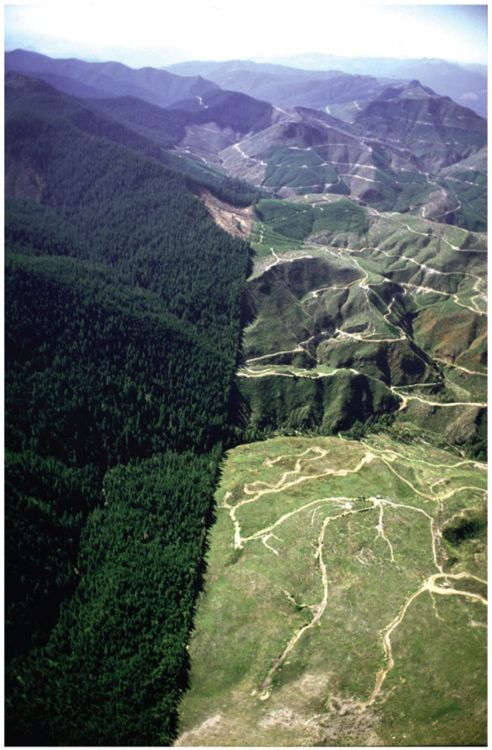 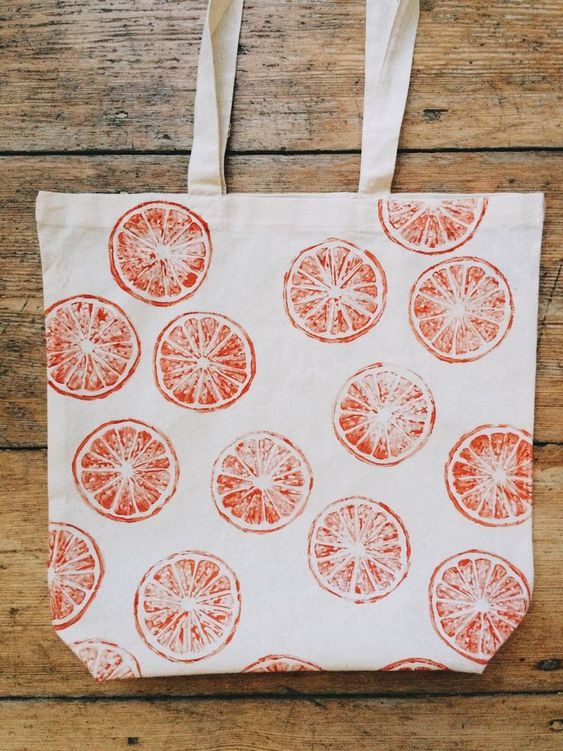 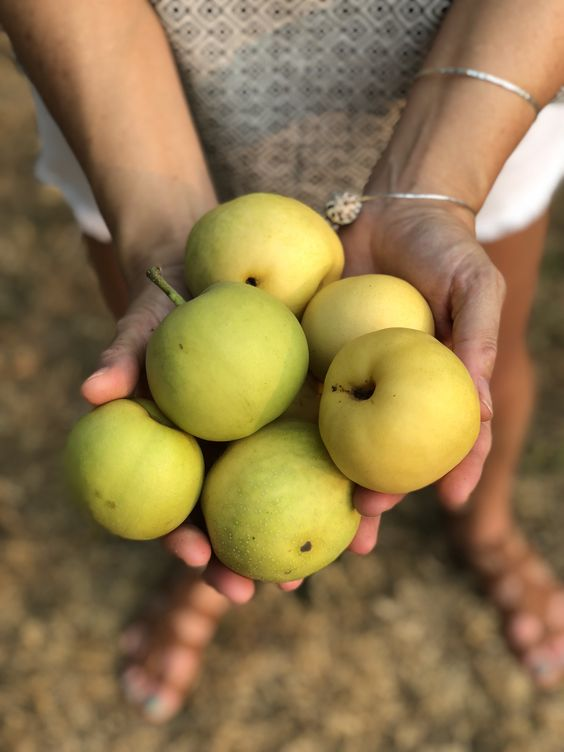 Buy organic foods as much as possible
Protect and conserve forest worldwide
Reuse your shopping bag
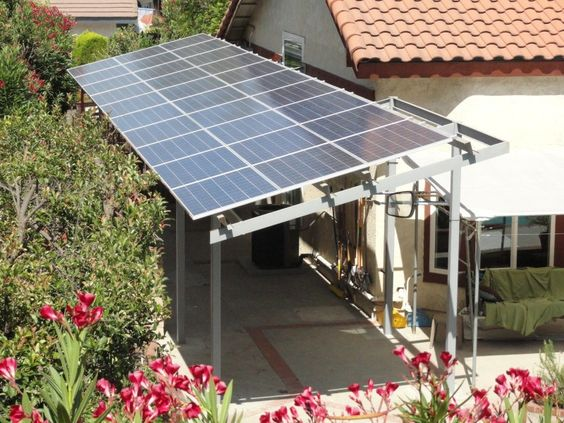 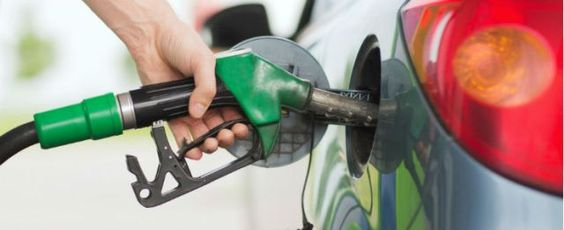 Suggest your parents to buy a fuel-smart car
Choose energy efficient appliances when making new purchases
Consider public transportation alternatives
Ride a bike
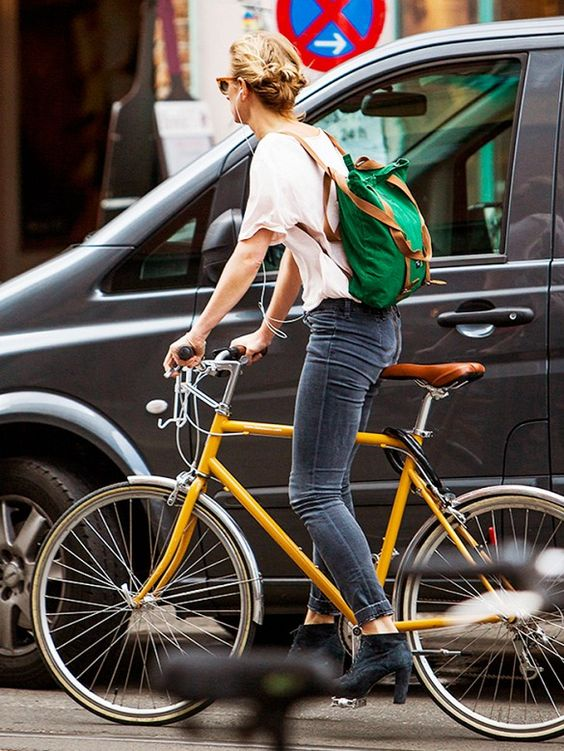 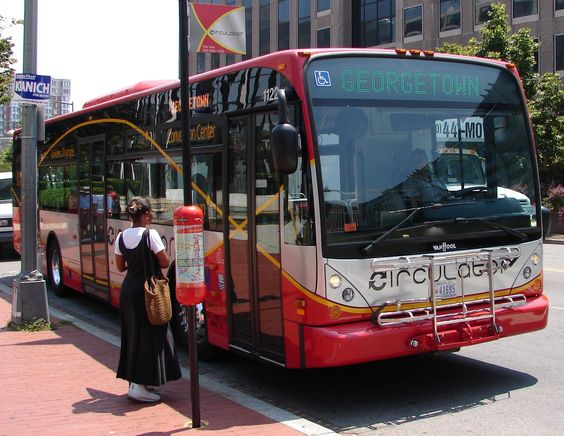 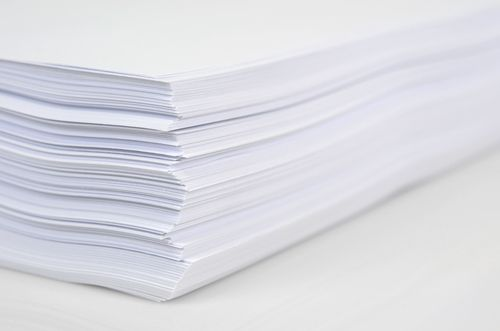 Use both sides of paper
Clean or replace filters on your furnace and air conditioner